The Divine Pattern
one God, the Father, …and one Lord Jesus Christ, 1 Cor 8:6
In whom are hid all the treasures of wisdom and knowledge Col 2:3
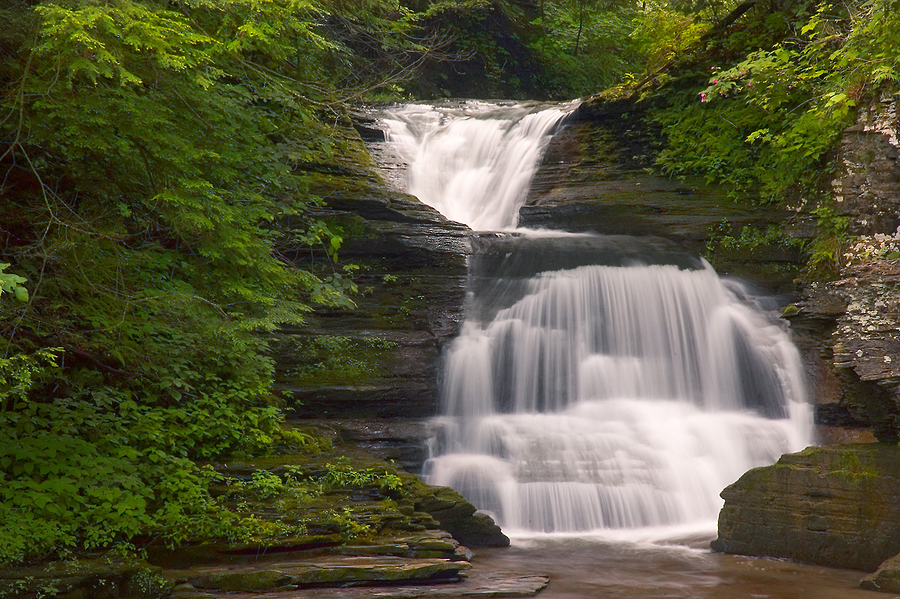 23